Figure 2. Neural modulations of cue-related reward and difficulty anticipation. (A) Activations associated with the ...
Cereb Cortex, Volume 22, Issue 3, March 2012, Pages 607–615, https://doi.org/10.1093/cercor/bhr134
The content of this slide may be subject to copyright: please see the slide notes for details.
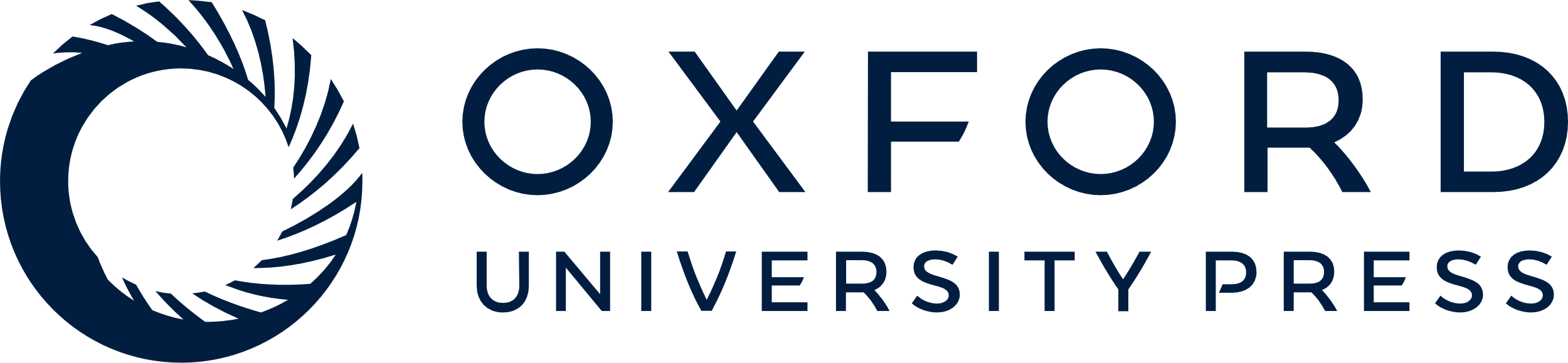 [Speaker Notes: Figure 2. Neural modulations of cue-related reward and difficulty anticipation. (A) Activations associated with the main effect of reward (green) are overlaid with activations associated with the main effect of difficulty (black) in a conjunction contrast with a display cutoff at a significance threshold of P < 0.001. Both anticipated reward and anticipated difficulty increased activity within overlapping cortical and subcortical attentional control regions (upper panel) and decreased activity within overlapping regions of the default-mode network (lower panel). Bar graphs represent BOLD signal values extracted based on the local maxima of the conjunction analysis (Table 3). (B) In addition, anticipated reward increased activity within bilateral ventral striatum, V1, and PCC (not shown), while anticipated difficulty increased activity within bilateral pre-SMA and dlPFC. Bar graphs represent BOLD signal values extracted based on the local maxima of the respective main effects (Tables 1 and 2).


Unless provided in the caption above, the following copyright applies to the content of this slide: © The Author 2011. Published by Oxford University Press. All rights reserved. For permissions, please e-mail: journals.permissions@oup.com]